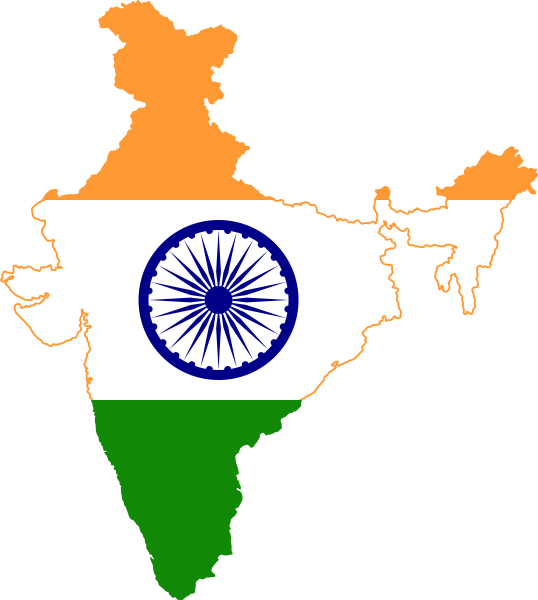 HISTORY  OF HOMOEOPATHY IN INDIA
DR.SATHESH.M NAIR
DEPT.OF ORGANON OF MEDICINE
SKHMC
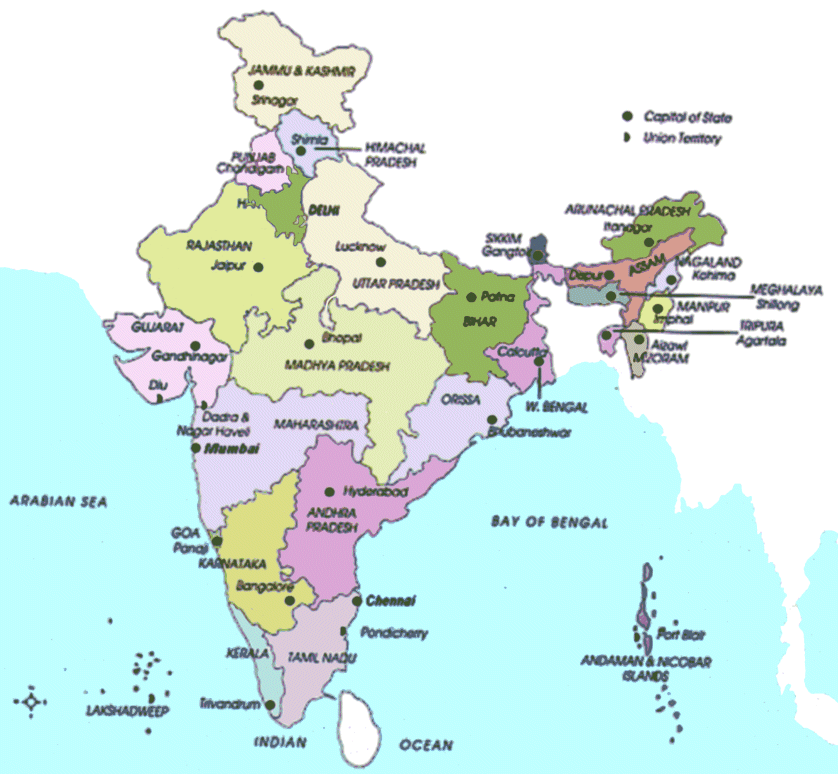 Homoeopathy does not take much time to be introduced in India.  In the year 1810 itself (i.e. the year Hahnemann published Organon of medicine), some German physicians and missionaries landed in Bengal and started distributing homoeopathic medicine among the local inhabitants.  By the middle of 19th century there were many amateur homoeopaths among Indian civil and military service persons in Bengal.
But, Homoeopathy was officially introduced in India by a Romanian, Dr. John martin Hoenigberger.  He left his native place, Transylvania in 1815 and visited many places and reached India.  He settled in India for 15 years and started practicing Homoeopathy in Lahore.  His name spread only when he treated and cured some soldiers bitten by a jackal. And he treats the ulcer of a horse which is very favored to maharaja. He made him chief court physician and made to accept the management of a gun powder manufactory.
Being home sick, he went back in 1834.  In the next year i.e. 1835, he went to Paris and meets Dr.Hahnemann and learned more about homoeopathy.  In 1839, he came to India for the second time and took the treatment of Maharaja Ranjit Singh. Maha raja Ranjit Singh suffered from dropsy and a non-healing ulcer on his foot. He given “DULCAMARA” mixed in his wine, which cured him.
Dr.Hoenigberger  settled in Kolkata after the death of Maharaja Ranjit Singh. This paved the way for the development of homoeopathy in India.  Later he returned to his own country.  In 1852 he published a book about his experiences in London, entitled “35 years in the East”.  This book gives a glimpse about the beginning of Homoeopathic practice in Lahore at the court of Maharaja Rajit Singh.
In 1836,surgeon Samuel Brooking, a retired Medical officer started a homoeopathic hospital at Thanjavur and Puthukottai under the patronage of Rajas of those states.
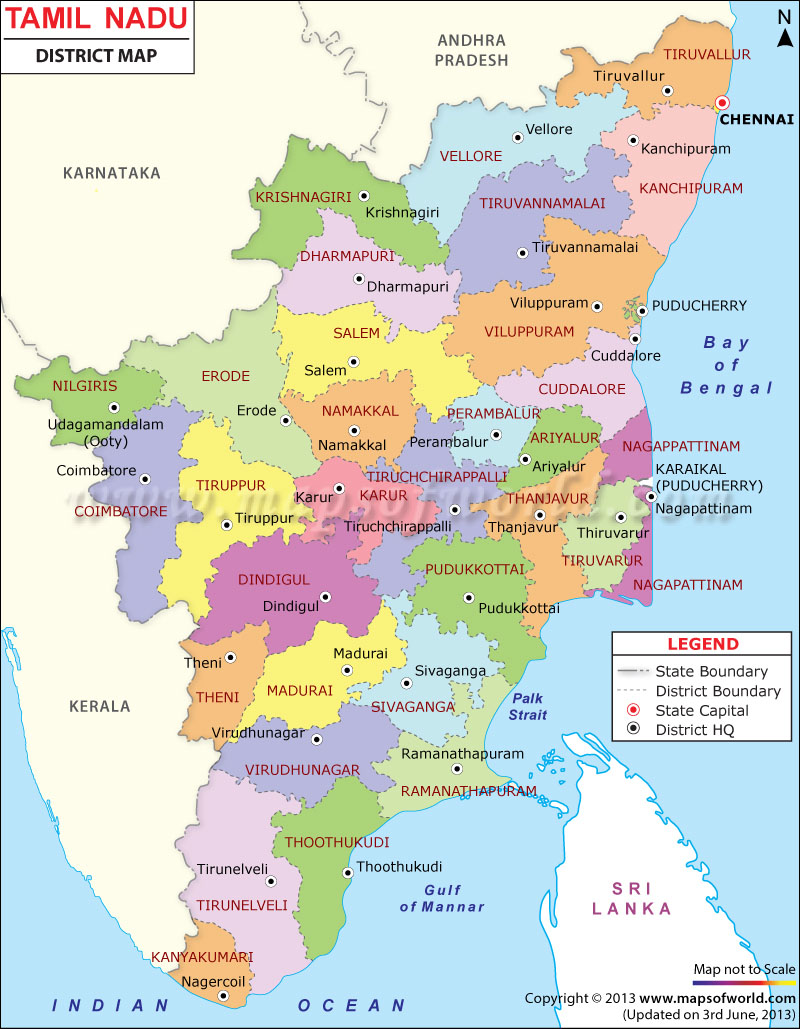 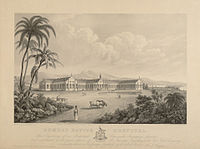 During this period a remarkable personality appeared in Calcutta who had much to do with the establishment and spread of homoeopathy in India.  This was Rajendra lal dutta, popularly known as Babu rajan dutta.
He belong to a famous scholarly family of Bengal.  He took his Medical degree from Calcutta medical college.  Once an amateur Homoeopath treated his chronic disease and there after he developed an interest in Homoeopahy.
In 1851, under the patronage of honorable Sir John Hunter Littler, deputy governor of Bengal, a homoeopathic hospital and 3 dispensaries were started at Calcutta.  Dr. Rajan dutta brought Dr. Tonnere, a French allopath who was later converted to Homoeopathy and appointed him as the physician incharge of the hospital
Dr. Tonnere was also appointed as the first Health officer of Calcutta.  But this venture failed.  The hospital had only a short existence and Dr. Tonnere with all his zeal and convection failed to secure a firm footing in Calcutta.
During this period some amateur homoeopaths in civil and military services was practicing Homoeopathy with great success in Calcutta.  Among them Mr. Ed.D’lator one of the prominent judges of sardar diwani adalath is worth mentioning.  Mr. Lator treated many cholera cases, in which mortality rate was very low as 30%, as recorded in the British journal of Homoeopathy in 1854.  He converted his immediate subordinate, a deputy magistrate Maulavi Ziaudden Hussein who in turn became an amateur practitioner.
About the same time two government medical officers Dr. Cooper and Dr. J.R.Russel were known to admire and practice homoeopathy.
Dr. Rajendra lal dutta treated some eminent personalities Pandit Eswar Chandra vidhya sagar and sir Raja radha kanta dev.  Dr. Dutta was fully convinced of efficiency and usefulness of homoeopathic remedy.  He was on the look for a suitable person to take the cause of homoeopathy.  So he converted dr. Mahendra lal sircar to homoeopathy who later became renowned as ‘Fosterer of homoeopathy’ and helped in providing honor to homoeopathy in India.
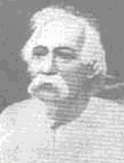 He took M.D. from Calcutta university in 1863 and later became member of Faculty of medicine of same university.
He was a pioneer of scientific research.  Initially he had only condemn for homoeopathy.  But after reading some books his interest in it was aroused.  Dr. Dutta helped in the investigation of healing of art and Dr. Sircar became fully convinced about the effectiveness of Homoeopathy.
In 1867, as against the wishes of senior medical officers and collegues he read a paper on ‘suppressed uncertainity in medical science in relationship between disease and their remedial agents (medicine)’.  The paper was presented on the occasion of 4th Annual general meeting of British medical association (Bengal branch) of which he was the  vice president.
After the event Dr. Sircar was considered as outcaste by fellow professional collegues.  Being a pioneer of scientific research, his conversion to homoeopathy enhanced the prestige and establish scientific nature of homoeopathy.  He became the editor of first homoeopathic journal ‘the Calcutta journal of homoeopathic medicine’.
In 1867, Dr. Salzer came to Calcutta and started a successful practice in the city.
In 1878, Dr.Pratap Chandra majumdar graduated from Calcutta medical college and was later converted to homoeopathy by his father-in-law Dr. B.L. Bhaduri.  Dr. Pratapchandra majumdar was a worthy assistant to Dr. Salzer for a long time and he practiced Hahnemannian homoeopathy.  He was the editor of second oldest homoeopathic journal ‘Indian homoeopathic review’.  In 1881, he established Calcutta homoeopathic medical college in collaboration with Dr. D.N. Roy.
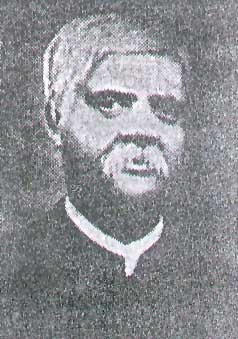 `
Among his contemporaries he found a galaxy of eminent homoeopaths like Dr.B.N.Banerjee and Dr. W. Younan etc.
Towards the end of 19th century, another medical man with broad imagination and out look entered the field of homoeopathy as a chemist and pharmacist.  It was Mahesh Bhattacharya who was the pioneer in selling good quality medicine in economical rates. Thus making Homoeopathy more popular among general public .  He also published pharmacopeia in Bengali and English.
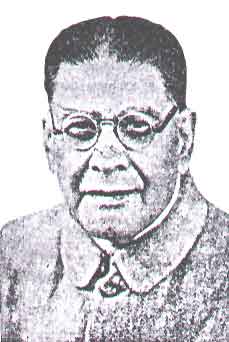 Towards the beginning of 20th century many institution were established in Bengal which give knowledge to students. Some eminent homoeopaths entered  the field such as DR.DIWAN JAI CHAND and DR.N.M JAISOORIYA.
With the growth and popularity, considerable elements  forced themselves in to profession. Fake(bogies) institution were started and such homoeopathic degrees began to be brought and sold to fool, the unweary public. As a result homoeopathy began to be looked down up on as something decieveful.
This situation prompted a group of trained homoeopaths to make effort for the govt. recognition with a view that homoeopathic training and practices may proceed along right Line.

This group of homoeopaths discussed it with central legislative assembly who then put up the first homoeopathic resolution in central assembly(British regime.). It was passed with majority in 1936.
Based on this, govt.homoeopathic medical college of Bengal was induced to constitute a  State faculty of homoeopathic medicine in 1941. this was the first state sponsored homoeopathic council in India.
Other provinces  also demanded the State recognition of homoeopathy , but the effects do not materialize as the continuation of 2nd world war. In 1944 the all India institute of homoeopathy was formed with central  office at Delhi. The members include.
Dr. Diwan Jaichand of Lahore
Dr A.N Muharjee of Calcutta
Dr. Daya Sankar Kayasta
Dr. J.P Sreevasthva
Dr. K.G Saxena
Dr. K.G Saxena was the founder secretary of the all India institute of homoeopathy. In 1947 when India became independent Rajkumari Amrith Kaur became the first health minister  who was the eminent  supporter of homoeopathy.
In 1948 another homoeopathic resolution was put up by the congress party in the parliament  and resolution was unanimously passed. The resolution contain several elements like recognition , research , post graduate studies, hospitals, dug registration etc.
In 1948 a homoeopathic enquiry committee  was instituted by the govt. of India. The personals of this enquiry committee included most of the members of all India institute of homoeopathy. The committee submitted its report in 1949 where in it accepted the scientificity of homoeopathic system of medicine.
It also recommended the formation of central council of homoeopathy(CCH). Dr. K.G Saxena , the secretary of all India institute of homoeopathy was appointed as the honorary homoeopathic physician to the president of India.the all India institute of homoeopathy was the responsible for the recognition of homoeopathy in centre.
In 1962 Dr. K.G Saxena was appointed as the homoeopathic advisor to the govt. of India . The function of the advisor was to help the govt.of India  with all matter concerning homoeopathy. In September 1962, the homoeopathic pharmacopeia committee was appointed with Dr. B.K Sarkar as the chairman.
In 1965, the state health ministers recommended the central council of health that a central council of homoeopathy and a central council for the Indian system of medicine should be set up in order to regularize the education and practice of each system. accordingly in 1968 homoeopathy central council bill was introduced in the Rajya Sabha.
On December 1973, the homoeopathy central council bill was passed . Under the provision of the homoeopathy central council act, 1973 the 1st central council of ho0moeopathy was constituted in august 1974 with sri. A. K .Kisku M.P as president and Dr. Jugal kishore as vice president along with 34 members team all over India. The central council of homoeopathy was inaugurated by Dr. Karan Singh , union health minister of India on December 1974.
At present every Indian state except Himachal Pradesh, Jammu and Kashmir, has a homoeopathic board with two registers of practitioner, part A and part B.  Part A consists of the name of all institutionally qualified practitioners and part B consist of the name of practitioners who have been registered on experience basis.
In order to promote the system of Homoeopathy along with other systems of medicine, the main step initiated in this direction are:
(1) Constitution of Homoeopathic pharmacopeia committee in 1962 with Dr. B.K. Sarkar as chairman.  It was reconstituted in 1976 with     Dr. Jugal kishore as chairman.  In 1974, first volume of Homoeopathic pharmacopeia of India was published.  It was declared as “official pharmacopeia”.
(2)Constitution of Central council of homoeopathy to regulate the homoeopathic education and practice in the country in 1974.
(3) Establishment of a homoeopathic pharmacopeia laboratory at Ghaziabad to function as standard drug testing laboratory at national level in 1975.
(4) establishment of a national institute of homoeopathy at Calcutta.
(5) establishment of homoeopathic division in ministry of health.
(6) Constitution of an advisory committee in homoeopathy to advice about various policies to be adopted.
(7) Financial assistance to selected colleges for introduction of post graduate training and research in homoeopathy.
The two national level of organization which promoted the growth of homoeopathy are: All india institution of homoeopathy and homoeopathic medical association of India.
Homoeopathic medical association conducts an All India homoeopathic seminars every year.  The reputed homoeopathic magazines which spread homoeopathy along the breadth and length of India are Hahnemannian gleanings by Dr. B.K. Sarkar, Homoeopathic heritage, Journal of Homoeopathic medical association published by homoeopathic medical association of India.
MILE STONES IN THE DEVELOPEMENT OF HOMOEOPATHY IN INDIA
1948- The Government of India constituted a Homoeopathic Enquiry committee(HEC)
1949- The Homoeopathic Enquiry committee presented its report, which recommended the constitution of a Central Homoeopathic Council.
1954- Homoeopathic Advisory committee formed  at the center, which advised the Government on all matters pertaining to Homoeopathy including education, research, regulation of practice, pharmacopeias, drug manufacture, hospitals and dispensaries etc.
1955- Special postal issue on 10th April, to commemorate the bicentary celebration of the birth anniversary of Dr. Hahnemann.
1962- Nomination of an Honorary Homoeopathic advisor to the Government of India. Formation of the Homoeopathic pharmacopeia committee.
1964- Rural homoeopathic medical aid committee formed
1967- The LMHI conference is held in India for the first time.
1969- Government of India established Central Council for Research in Indian medicine and Homoeopathy(CCRIMH)
1973- Homoeopathic central council act passed in the parliament
1974- Formation of the central council  of Homoeopathy to regulate Homoeopathic education and practice.
1977- (6-10-1977) stamp of Dr.Hahnemann released in India.
1977- LMHI conference held in India for the second time.
1978- CCRIMH dissolved to form 4 independent research councils, including central council for research in Homoeopathy.
1995- Department of Indian system of Medicine and Homoeopathy(ISMH) formed under the Ministry of Health and Family Welfare, Government of India.
2002-National policy  on Indian systems of medicine and Homoeopathy formulated.
2003- Department of ISMH renamed as department of Ayurveda, siddha, unani, yoga,and naturopathy and Homoeopathy(AYUSH)
THANK YOU…….